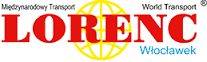 Transport międzynarodowy i spedycja
Logistyka i magazynowanie
Serwis pojazdów ciężarowych
www.lorenc-logistic.com.pl	                        tel. +48 54 428 28 89                         PL 87-800 Włocławek
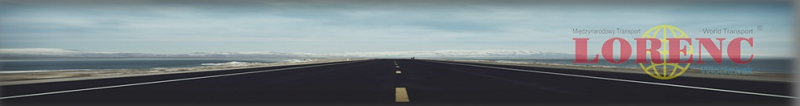 Historia Firmy
2009                 	Lorenc Logistic Polska rozpoczyna działalność


2012		Otwarcie własnego Serwisu dla Pojazdów Ciężarowych


2014		Certyfikacja ISO 9001:2008

2016		Zakup gruntu pod budowę kompleksowej bazy transportowej
www.lorenc-logistic.com.pl	                        tel. +48 54 428 28 89                         PL 87-800 Włocławek
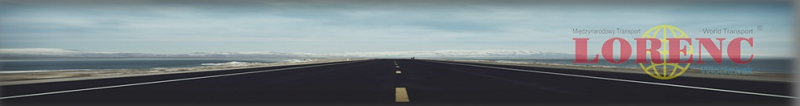 Profil Lorenc Logistic Polska
Firma przede wszystkim skupia się na logistyce i transporcie w Europie zachodniej i środkowej, jak również dystrybucji na terenie Polski
Lorenc Logistic nieustająco ulepsza swoje standardy i zawsze dąży                do równowagi w dywersyfikacji zakresu swoich usług  
Najszerszy zakres działania Lorenc Logistic Polska dotyczy dużych firm,          w tym korporacji i międzynarodowych spółek 
Cele firmy:
kompleksowe usługi logistyczne celem dostarczenia najlepszych rozwiązań swoim klientom
ciągłe inwestycje w rozwój firmy dla ulepszania standardów obsługi              i rozszerzania zakresu świadczonych usług
www.lorenc-logistic.com.pl	                        tel. +48 54 428 28 89                         PL 87-800 Włocławek
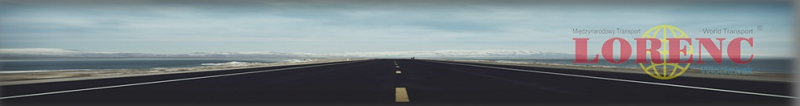 Rozwój firmy
Pracownicy
Pojazdy
www.lorenc-logistic.com.pl	                        tel. +48 54 428 28 89                         PL 87-800 Włocławek
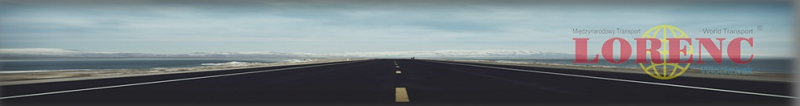 Obrót firmy w  mln. PLN
www.lorenc-logistic.com.pl	                        tel. +48 54 428 28 89                         PL 87-800 Włocławek
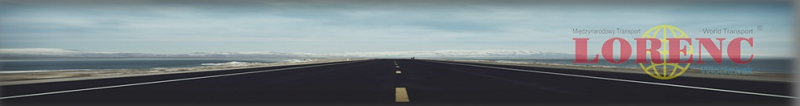 Usługi Lorenc Logistic Polska w procentach
www.lorenc-logistic.com.pl	                        tel. +48 54 428 28 89                         PL 87-800 Włocławek
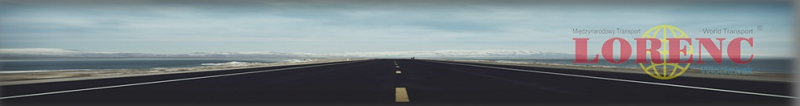 Obszary działalności Grupy Lorenc
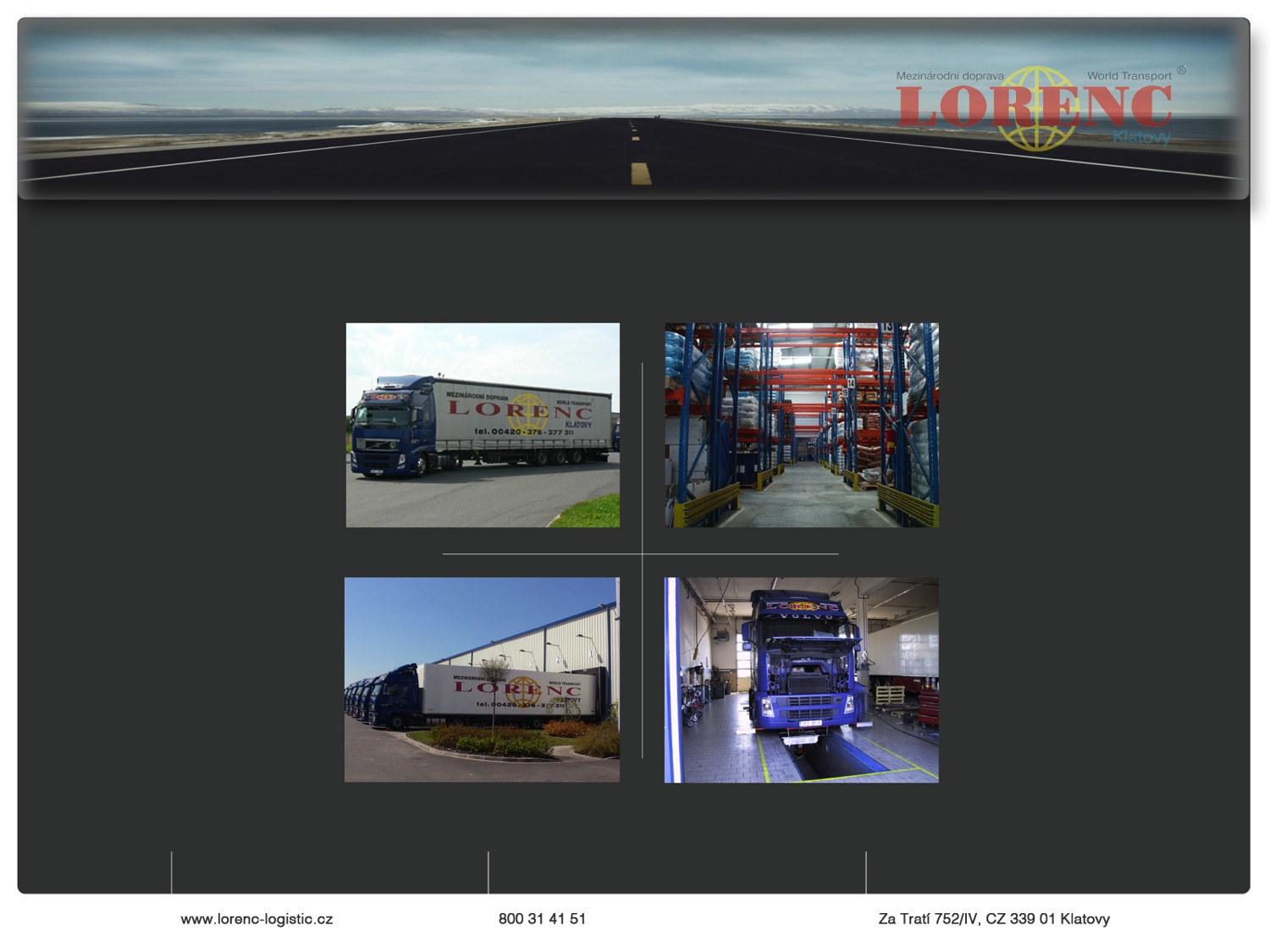 Logistyka i Magazynowanie
Transport
Serwis Pojazdów Ciężarowych
Spedycja
www.lorenc-logistic.com.pl	                        tel. +48 54 428 28 89                         PL 87-800 Włocławek
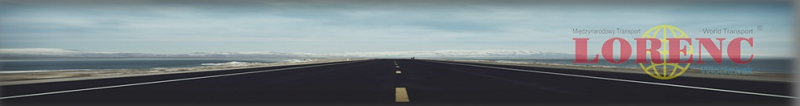 Usługi Lorenc Logistic z zakresu transportu
Transport drogowy
Międzynarodowy / Krajowy
Wysyłki FTL  / LTL  
Transport  specjalistyczny
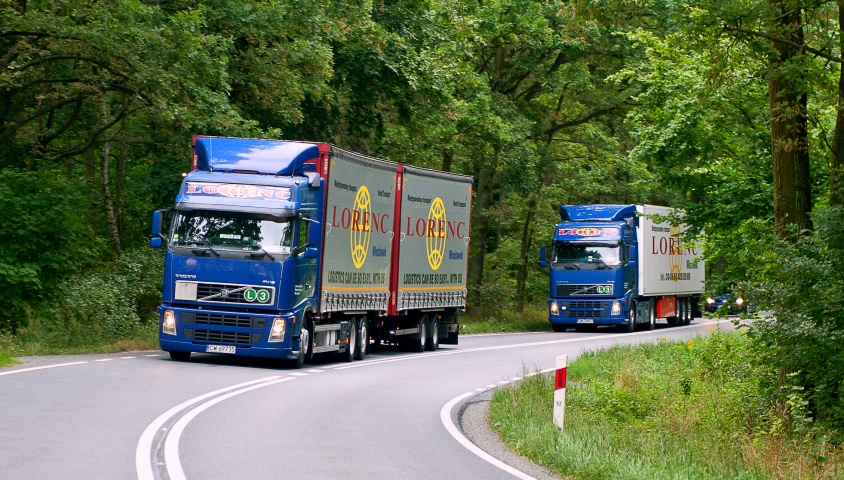 Spedycja
Międzynarodowa / Krajowa
Organizacja  wysyłek FTL / LTL
www.lorenc-logistic.com.pl	                        tel. +48 54 428 28 89                         PL 87-800 Włocławek
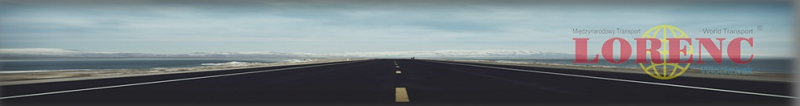 Zasięg usług
Europa  środkowa i wschodnio-
południowa
   FIN
   PL
    CZ
    SK
    HU
    RO
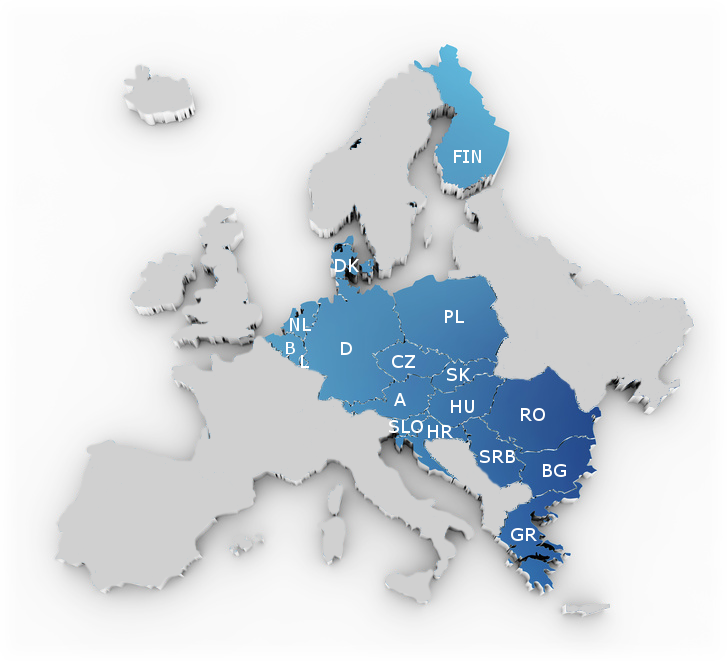 Europa zachodnia
 B
  NL
  D
  A
  LUX
  DK
Europa 
południowa
SLO
HR
Bałkany
GR
www.lorenc-logistic.com.pl	                        tel. +48 54 428 28 89                         PL 87-800 Włocławek
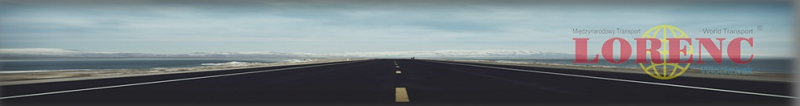 Serwis Pojazdów Ciężarowych
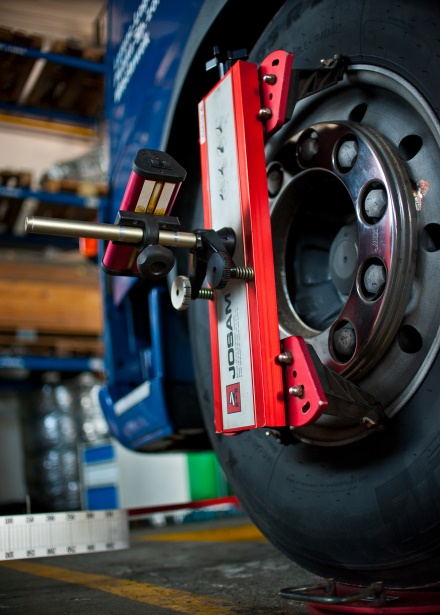 Profesjonalnie wyposażona stacja serwisowa

Obsługa klientów zewnętrznych oraz własnej floty
Naprawy wszystkich typów ciągników i naczep
Oferta stałych usług przeglądu i utrzymania taboru
Serwis mobilny 24h

Specjalistycznie wyposażony van do dyspozycji  
      całą dobę, 7 dni w tygodniu                      
Naprawa w miejscu zdarzenia
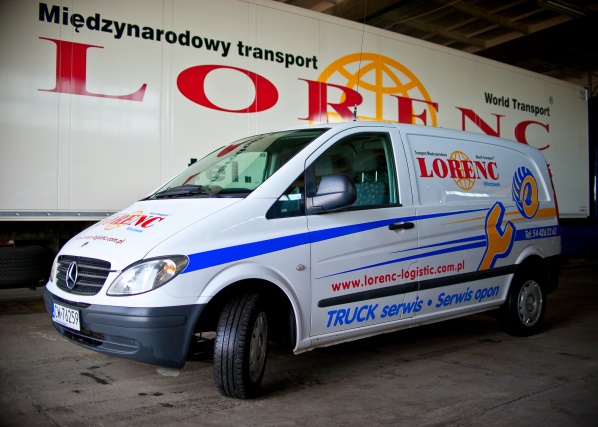 www.lorenc-logistic.com.pl	                        tel. +48 54 428 28 89                         PL 87-800 Włocławek
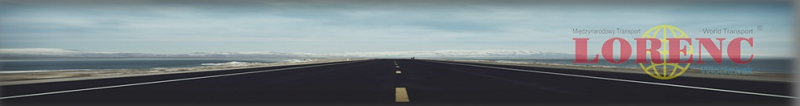 Jakość Usług
Know-how oraz indywidualne podejście do klienta
KPI- kluczowy wskaźnik efektywności
Raportowanie 
Profesjonalna kadra
Znajomośc przynajmniej jednego języka obcego jest standardem wśród wszystkich pracowników
Wyposażenie ADR (w transporcie materiałów niebezpiecznych) we wszystkich pojazdach firmowych
www.lorenc-logistic.com.pl	                        tel. +48 54 428 28 89                         PL 87-800 Włocławek
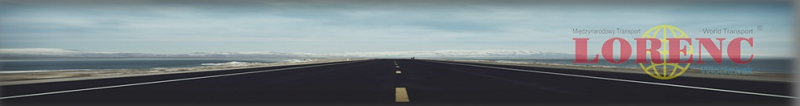 Jakość Usług
Regularne szkolenia wszystkich kierowców firmy, włącznie ze szkoleniem ADR
Własny doradca ds. bezpieczeństwa i doradca ADR od 2009
Monitoring satelitarny, który pozwala nie tylko na kontakt dyspozytora                          z kierowcą, ale także na śledzenie przesyłek w czasie rzeczywistym                      przez internetowy interfejs systemu Dynafleet
Specjalny adres e-mail, pod który można kierować reklamacje i uwagi dotyczące naruszenia standardów obsługi Lorenc reklamacje@lorenc-logistic.com.pl
www.lorenc-logistic.com.pl	                        tel. +48 54 428 28 89                         PL 87-800 Włocławek
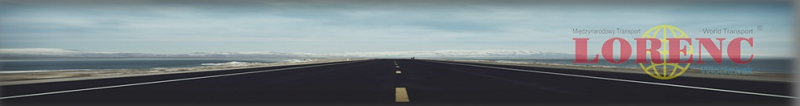 Flota Grupy Lorenc
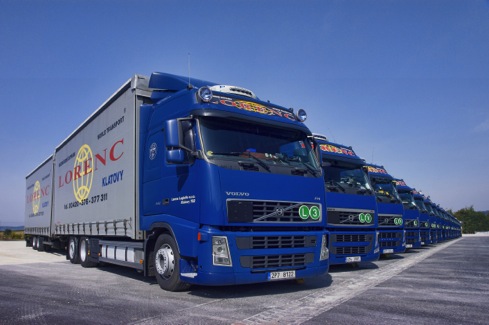 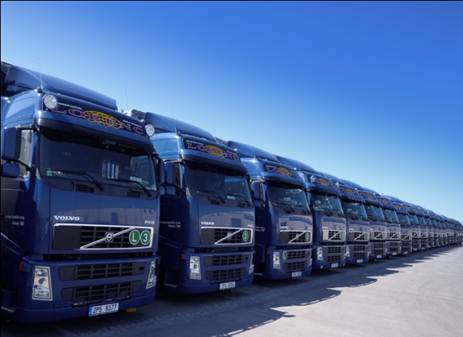 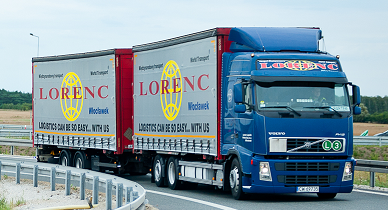 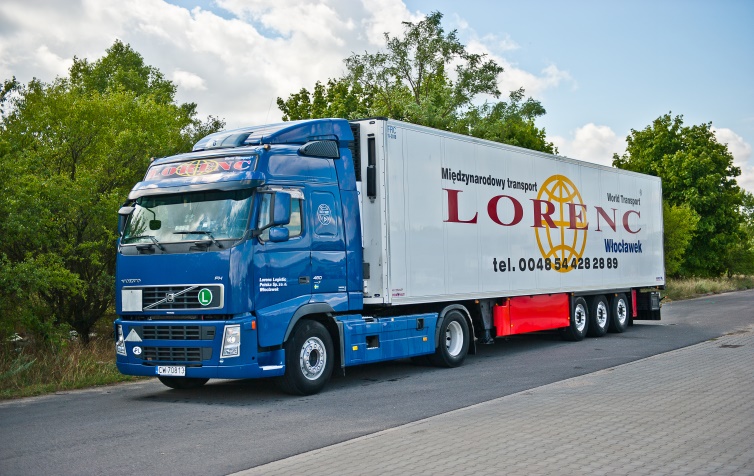 www.lorenc-logistic.com.pl	                        tel. +48 54 428 28 89                         PL 87-800 Włocławek
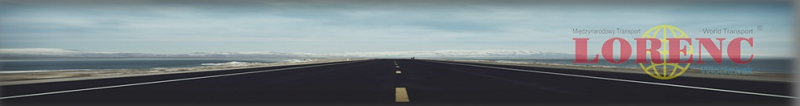 Udział w organizacjach
2009	Kujawsko-Pomorskie Stowarzyszenie
Przewoźników Międzynarodowych
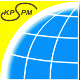 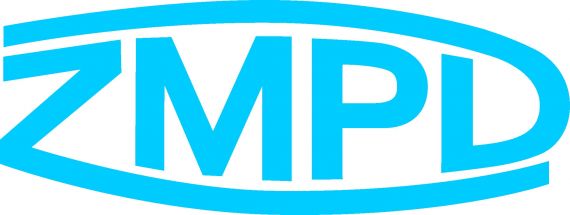 2013	Zrzeszenie Międzynarodowych Przewoźników Drogowych  w Polsce
www.lorenc-logistic.com.pl	                        tel. +48 54 428 28 89                         PL 87-800 Włocławek
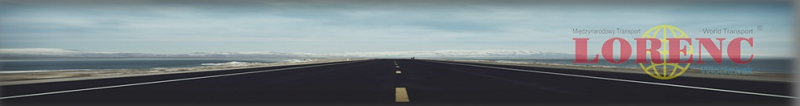 GRUPA  LORENC - KONTAKTY

Lorenc Logistic Polska z siedzibą we Włocławku

Tomasz Kuźnicki – Dyrektor		 	telefon:	+48 515 174 118
e-mail: kuznicki@lorenc-logistic.com.pl 	 		+48 54 428 28 89
									
Dział Handlowy:
Mariusz Literski  - Kierownik Działu Handlowego	telefon :	+48 503 191 557
e-mail: literski@lorenc-logistic.com.pl 			+48 54 428 28 89

Serwis Pojazdów Ciężarowych:
Fabian Pakulski – Kierownik Serwisu		telefon: 	+48 797 418 754
e-mail: pakulski@lorenc-logistic.com.pl 			+48 54 426 22 62
www.lorenc-logistic.com.pl	                        tel. +48 54 428 28 89                         PL 87-800 Włocławek
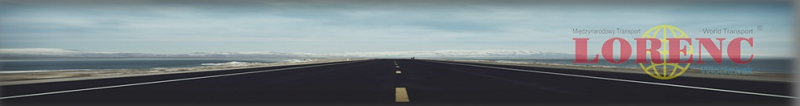 GRUPA  LORENC - KONTAKTY

Lorenc Logistic s.r.o. z główną siedzibą w Klatovy - Czechy

Václav Lorenc – dyrektor generalny		    tel:	 +420 376 377 319
e-mail: lorenc@lorenc-logistic.cz

Dział Sprzedaży :

Iveta Rychtáříková 	rychtarikova@lorenc-logistic.cz 	    tel:	 +420 376 377 342
						 +420 602 249 639
Lenka Schweiglová 	schweiglova@lorenc-logistic.cz  	    tel:	 +420 376 377 347
						 +420 602 464 848
Jiří Šelmát 		obchod1@lorenc-logistic.cz 	    tel:           +420 376 377 320
 						 +420 602 129 556
www.lorenc-logistic.com.pl	                        tel. +48 54 428 28 89                         PL 87-800 Włocławek
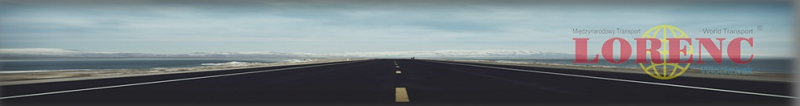 GRUPA  LORENC - KONTAKTY

Oddział  Brno

Irena Vašková  –  dyrektor zarządzający		       		            
e-mail: vaskova@lorenc-logistic.cz 	                 tel:    +420 519 324 384            

Oddział Praga

Michal Linhart – dyrektor zarządzający			                        
e-mail: linhart@lorenc-logistic.cz 	                 tel.    +420 220 400 913

Oddział Stenovice 

Radek Baüml –  dyrektor zarządzający			                        
e-mail: bauml@lorenc-logistic.cz 	               	                 tel.    +420 702 167 531
www.lorenc-logistic.com.pl	                        tel. +48 54 428 28 89                         PL 87-800 Włocławek
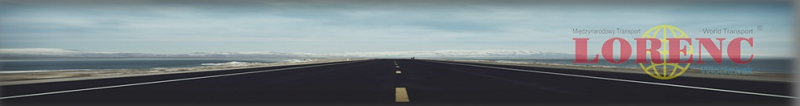 ZAPRASZAMY DO WSPÓŁPRACY
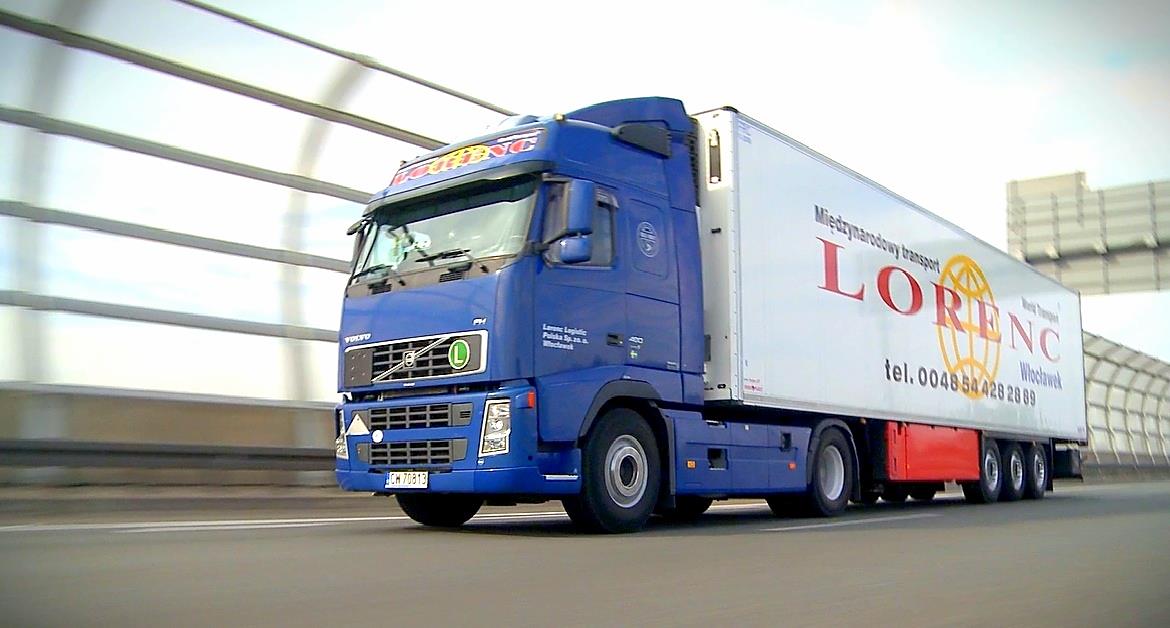 www.lorenc-logistic.com.pl	                        tel. +48 54 428 28 89                         PL 87-800 Włocławek